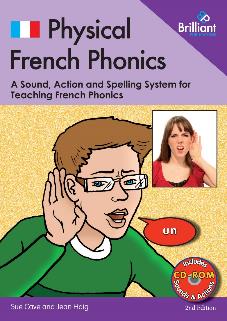 French Phonics  KS2
Grapheme Phoneme Correspondence with picture prompts
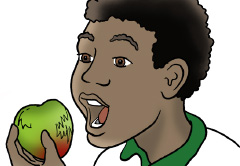 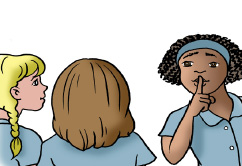 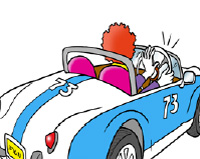 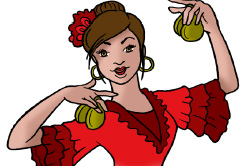 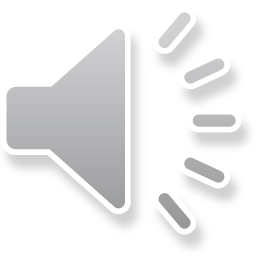 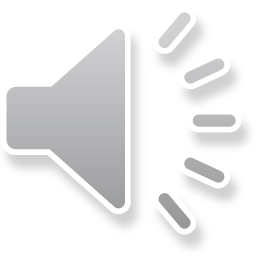 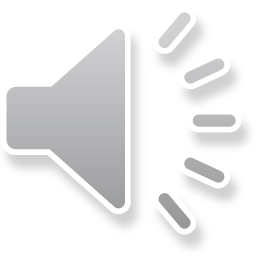 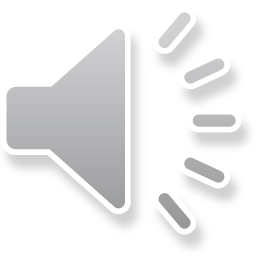 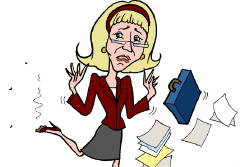 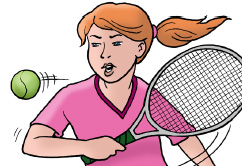 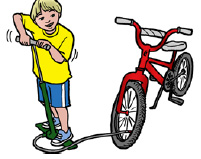 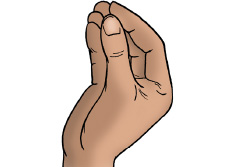 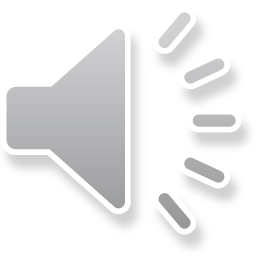 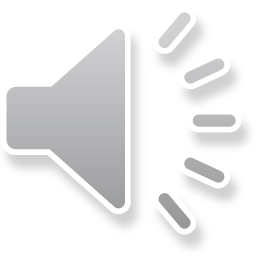 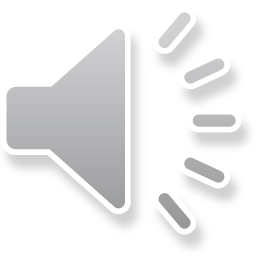 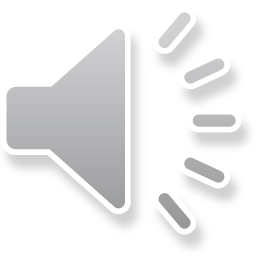 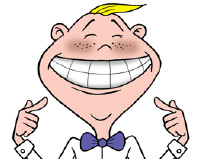 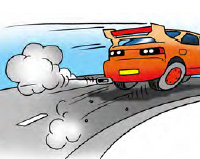 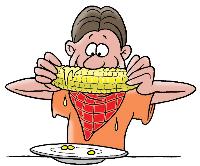 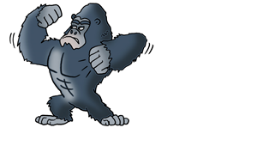 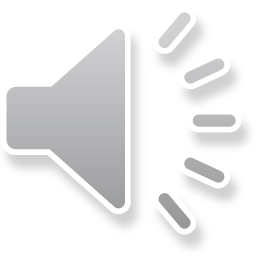 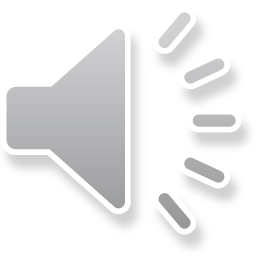 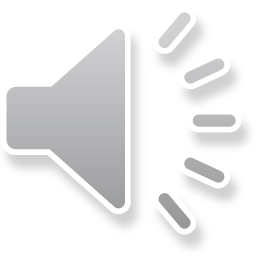 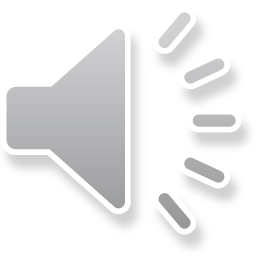 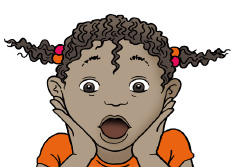 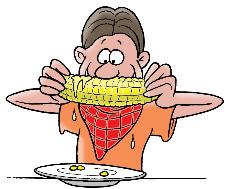 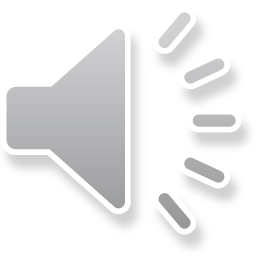 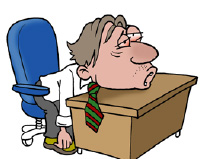 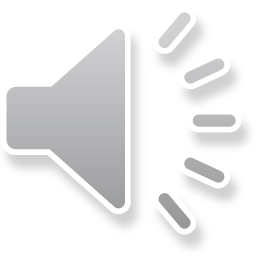 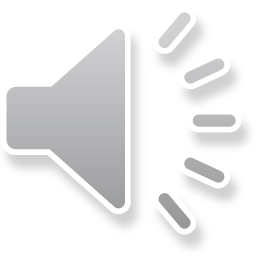 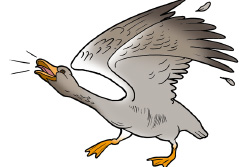 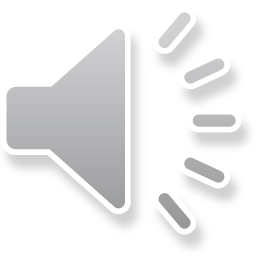 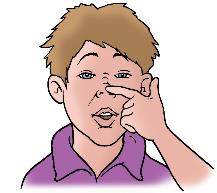 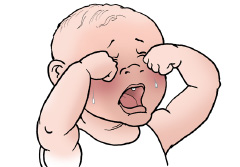 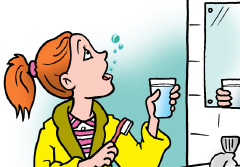 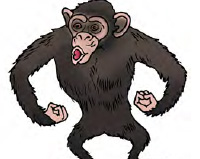 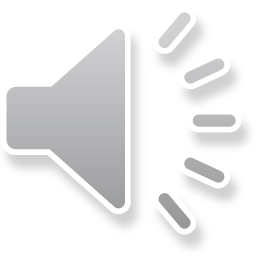 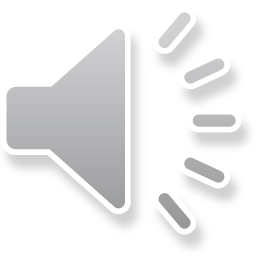 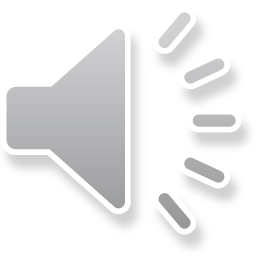 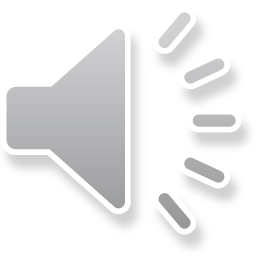 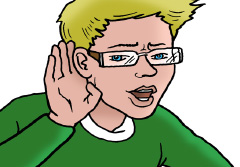 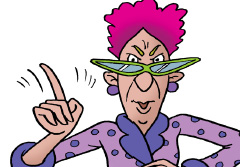 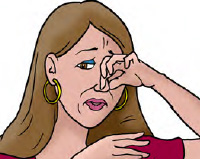 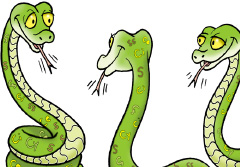 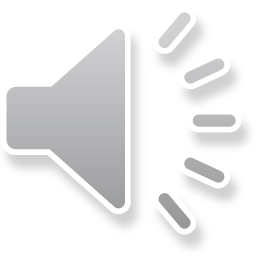 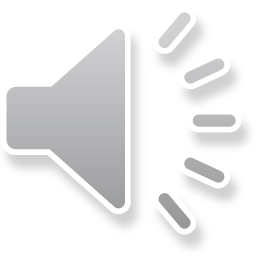 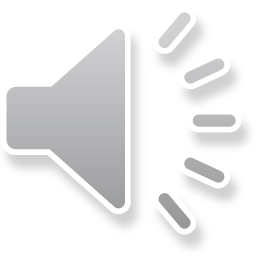 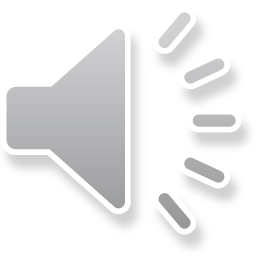 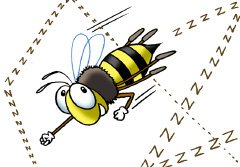 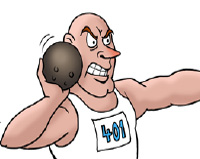 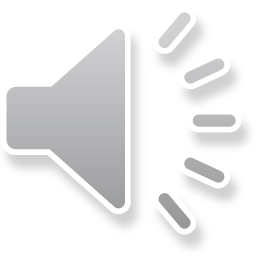 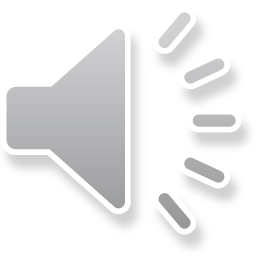 a
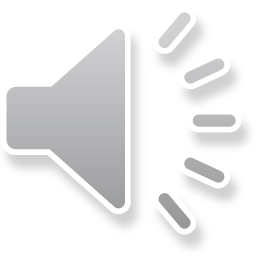 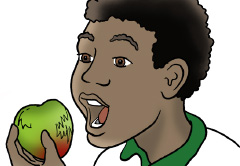 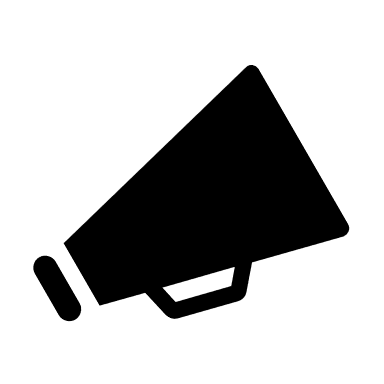 en      em     an
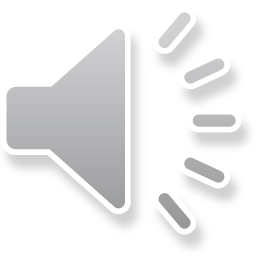 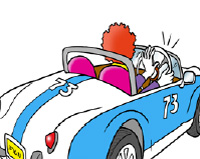 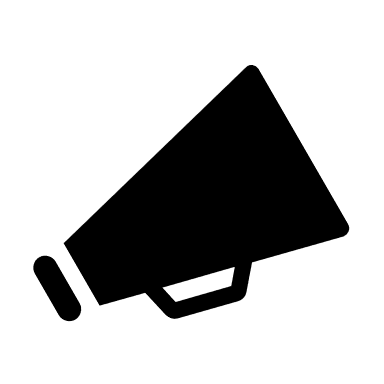 q     qu     c
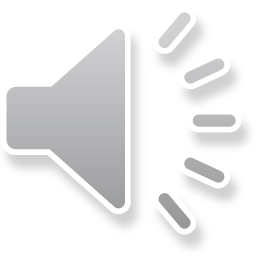 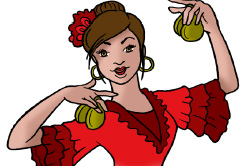 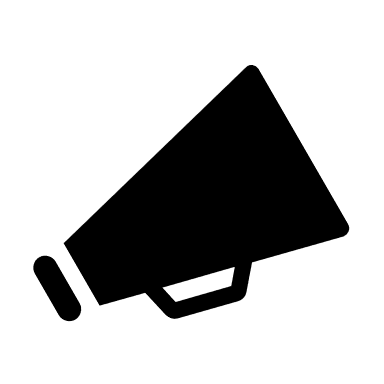 ch
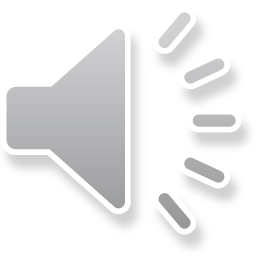 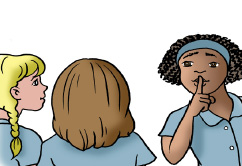 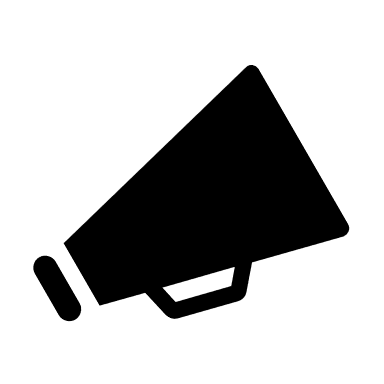 e   before 1 consonant
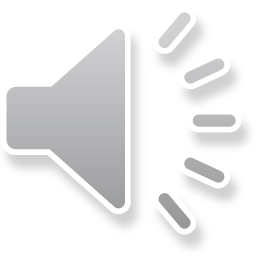 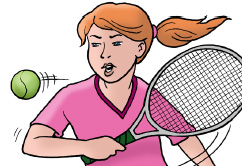 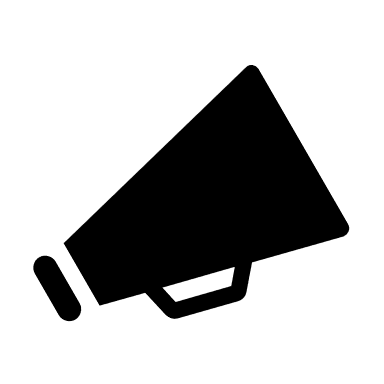 e before 2 consonants è/ai e before final t
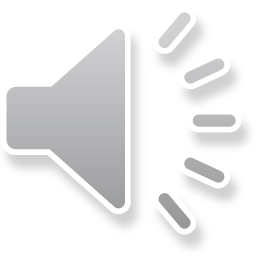 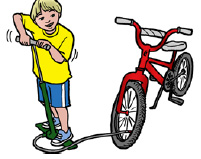 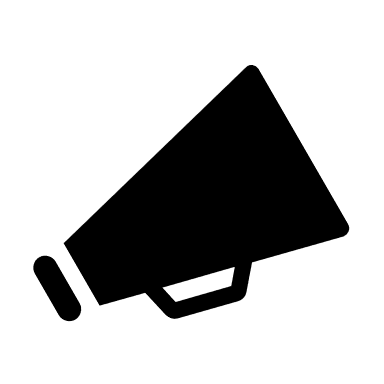 é     er
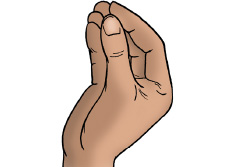 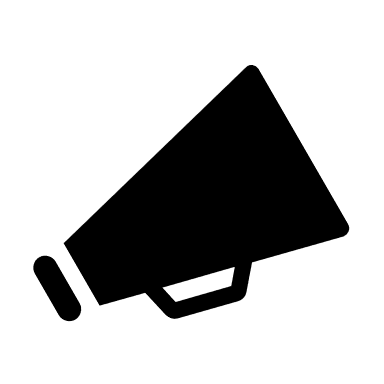 eu
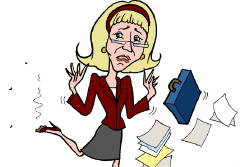 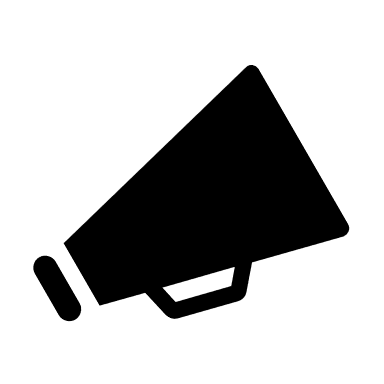 g
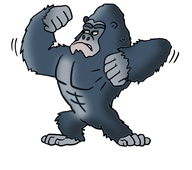 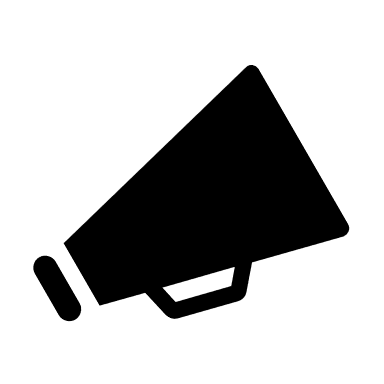 g before e   j
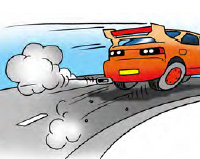 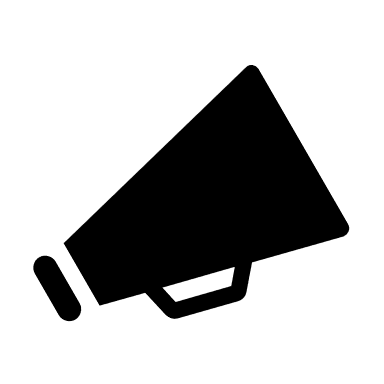 gn
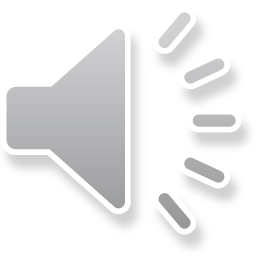 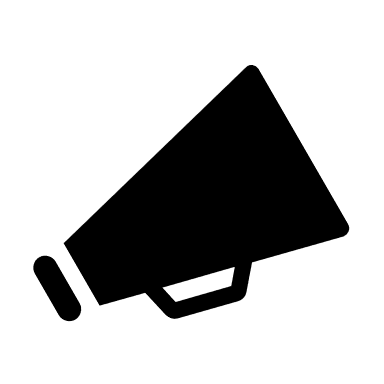 i
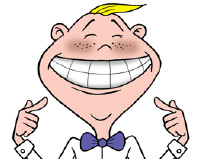 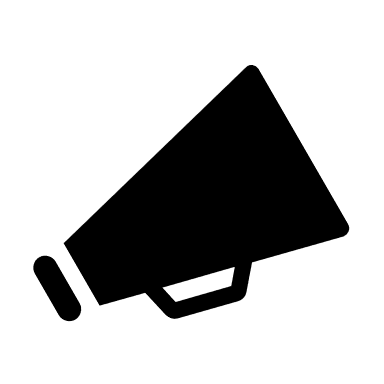 ien
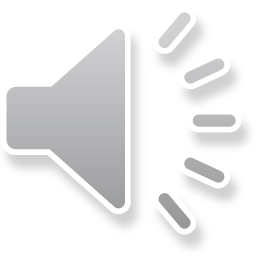 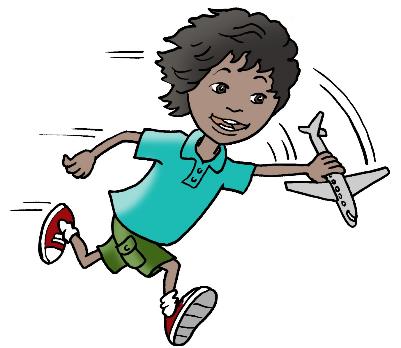 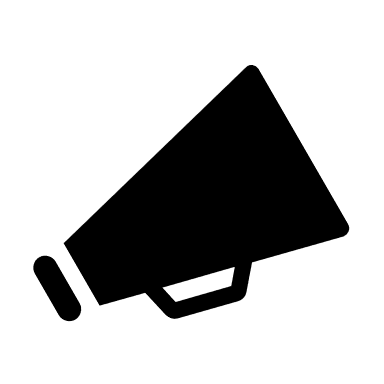 in
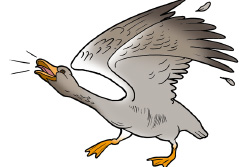 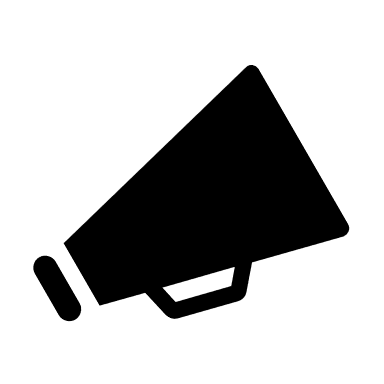 o    not at end
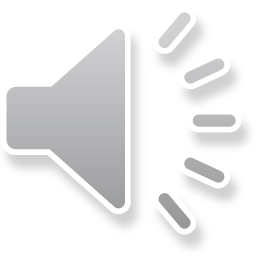 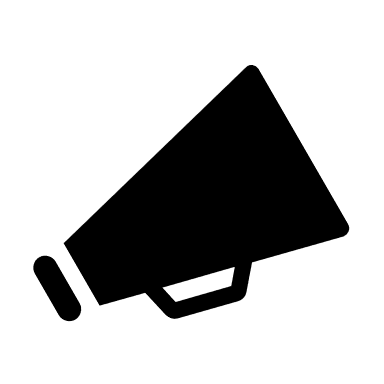 o     au
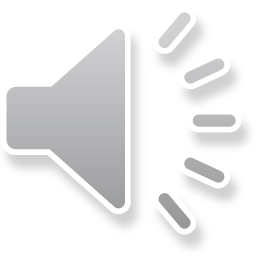 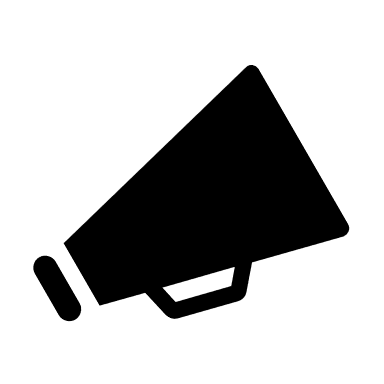 oi
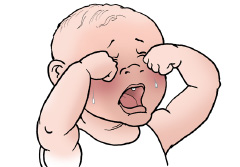 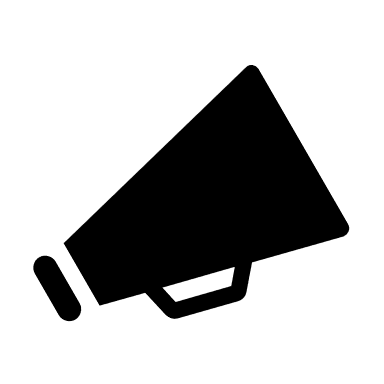 on
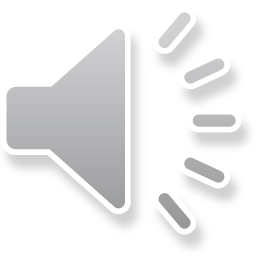 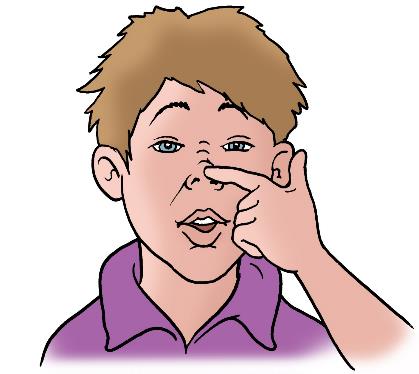 ou   oû
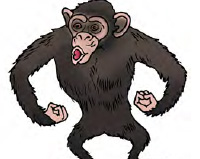 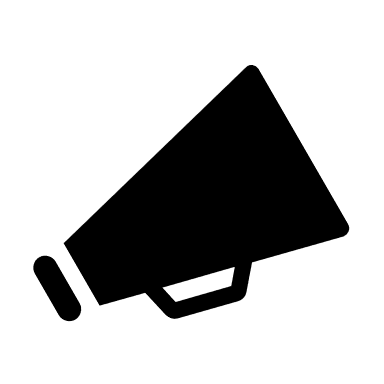 r   rr
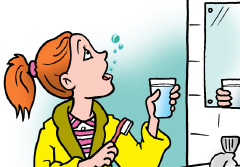 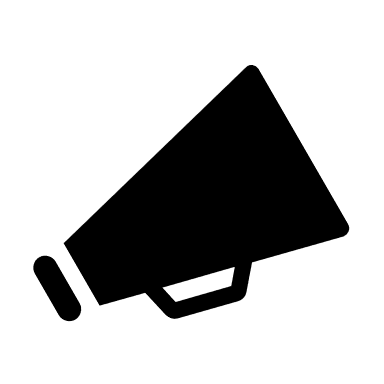 s   c before i
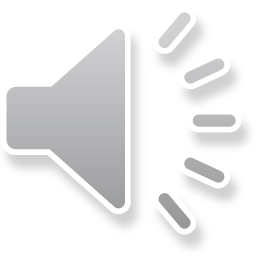 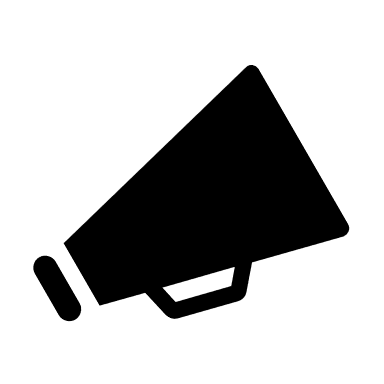 th
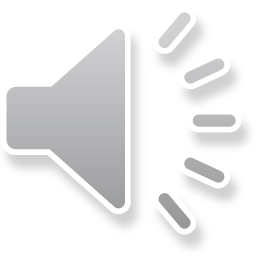 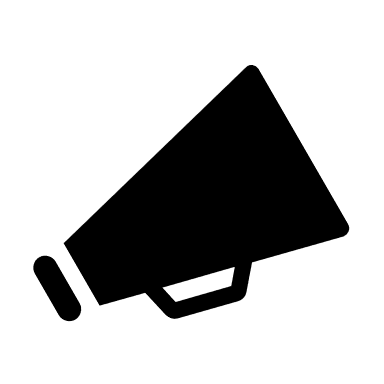 u
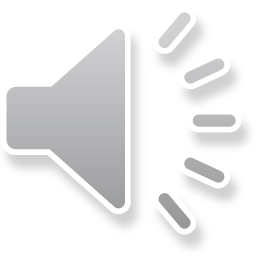 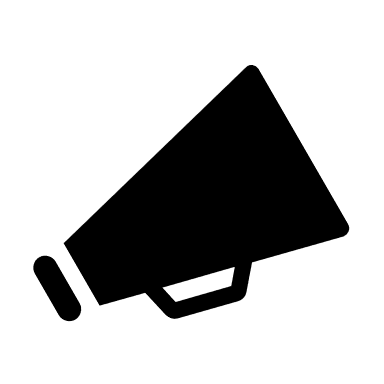 un  um
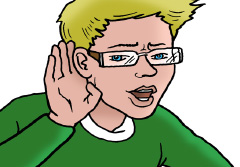 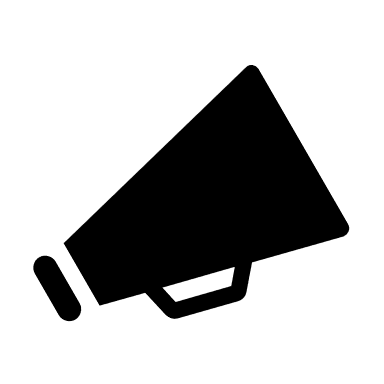 ll after e
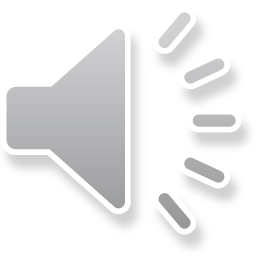 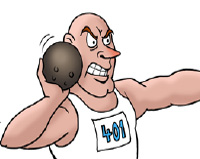 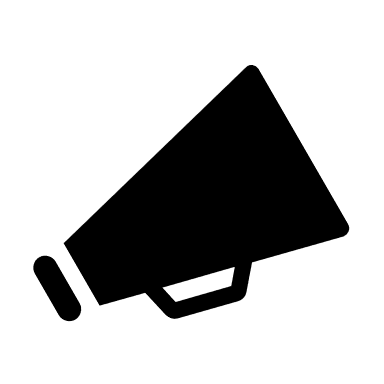 z
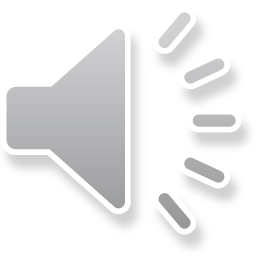 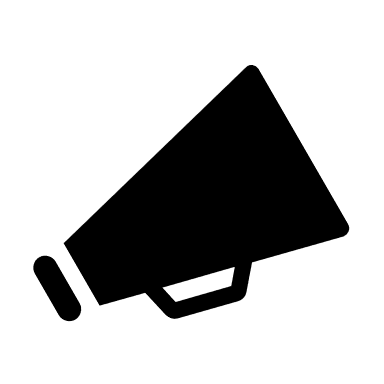 Slides 32 - 57 

Activity 1:
Look at image, do action and make sound. Then check.

Activity 2: 
Look at image and write down the grapheme you think it is.
a
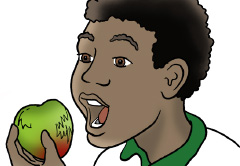 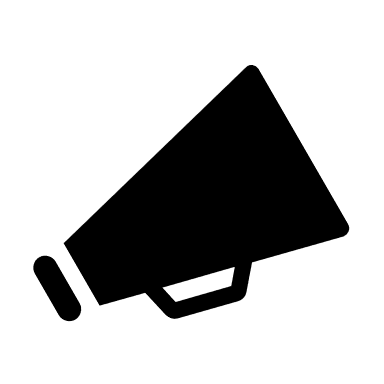 en      em     an
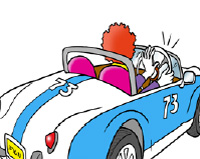 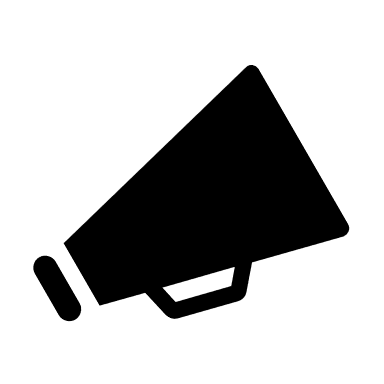 q     qu     c
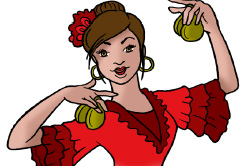 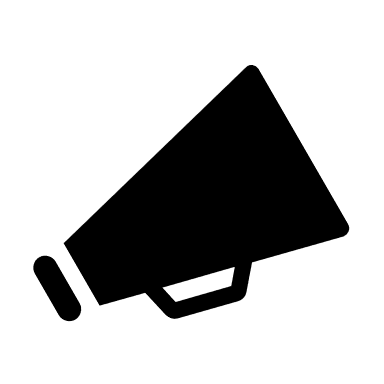 ch
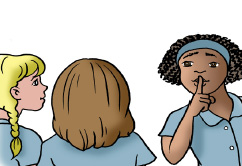 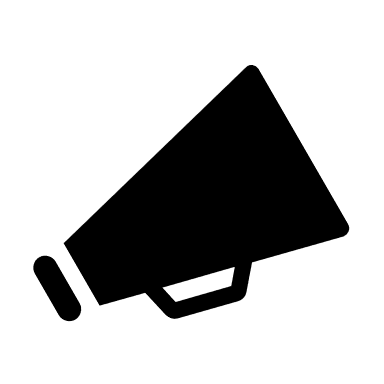 e   before 1 consonant
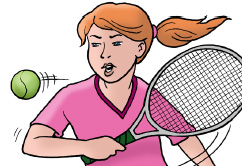 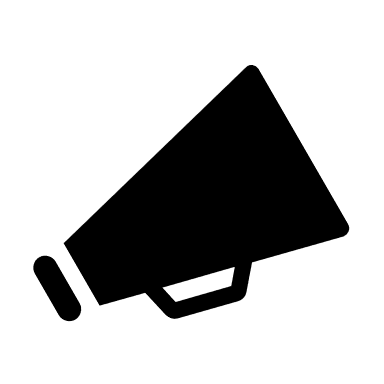 e before 2 consonants è/ai e before final t
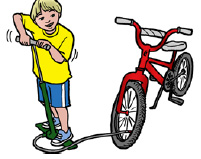 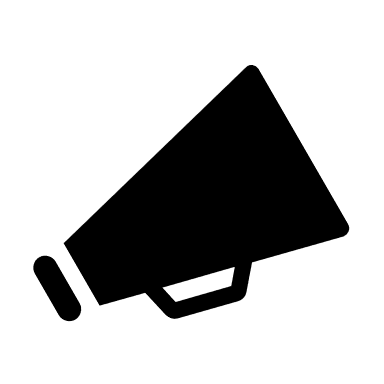 é     er
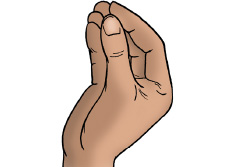 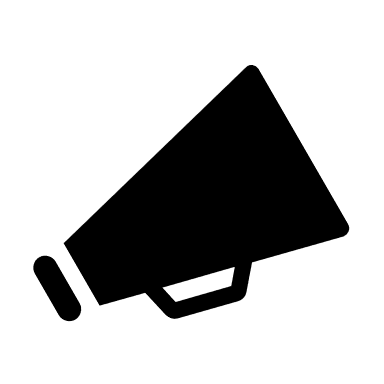 eu
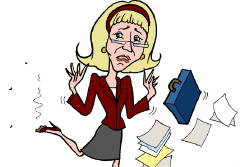 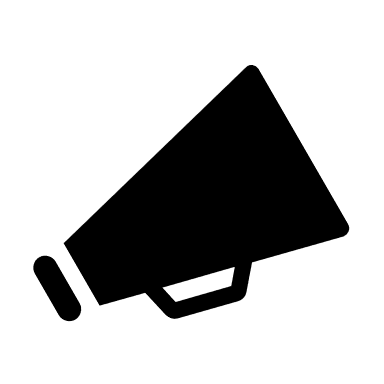 g
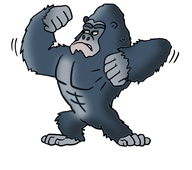 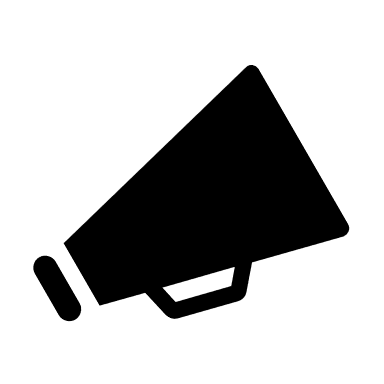 g before e   j
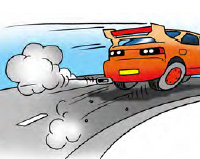 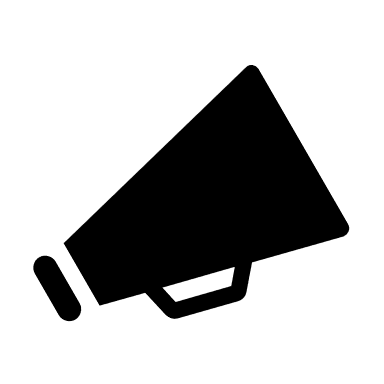 gn
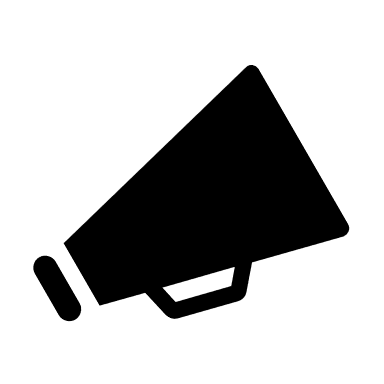 i
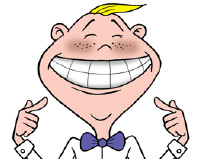 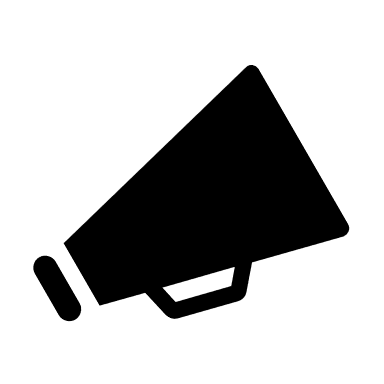 ien
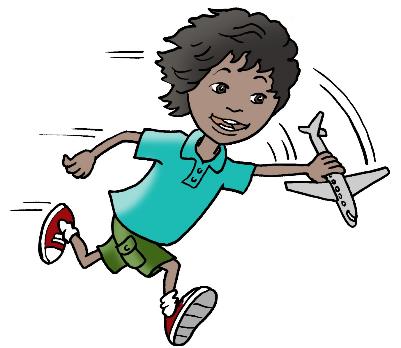 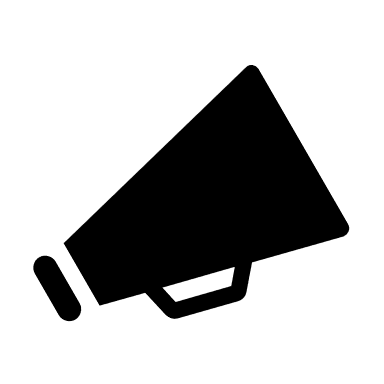 in
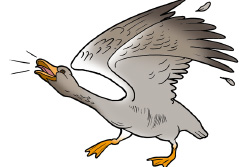 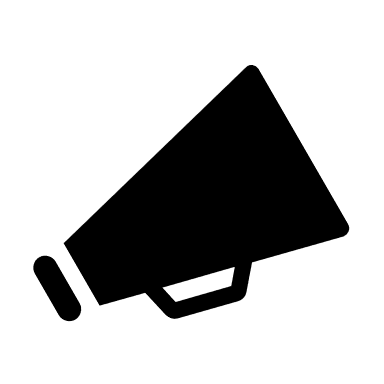 o    not at end
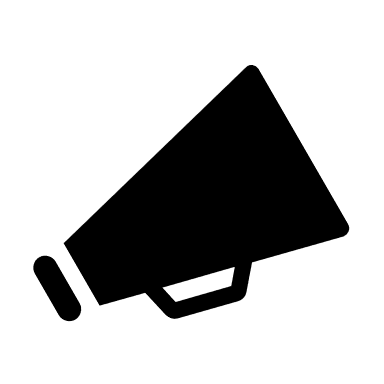 o     au
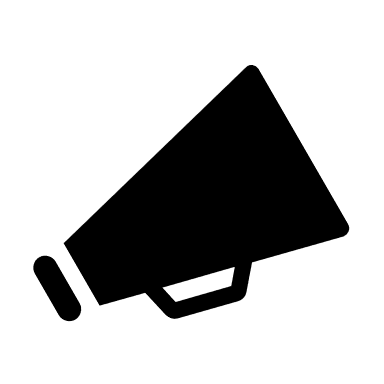 oi
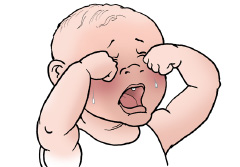 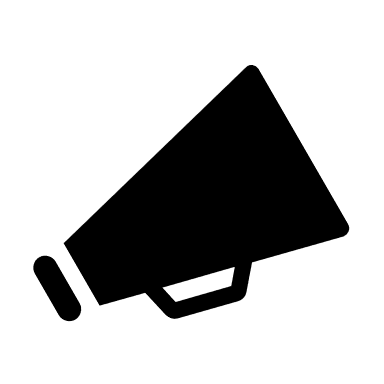 on
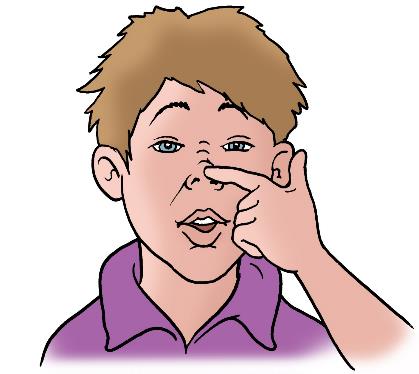 ou   oû
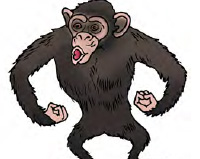 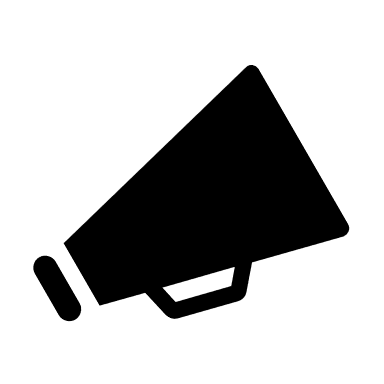 r   rr
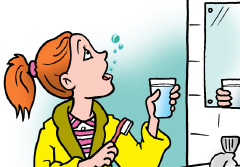 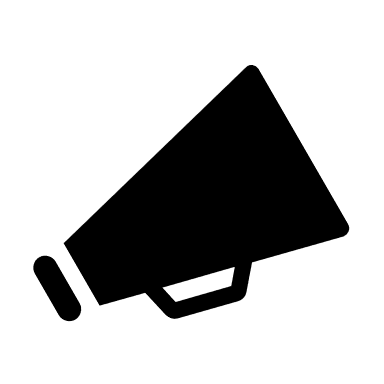 s   c before i
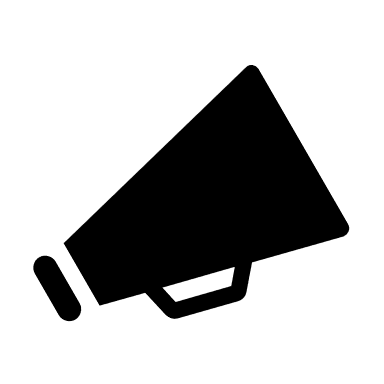 th
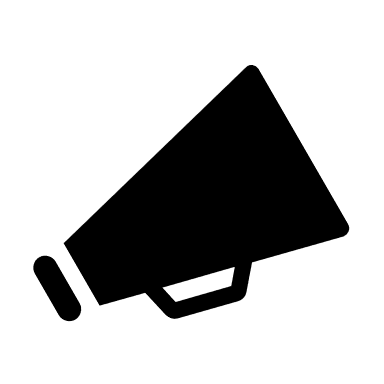 u
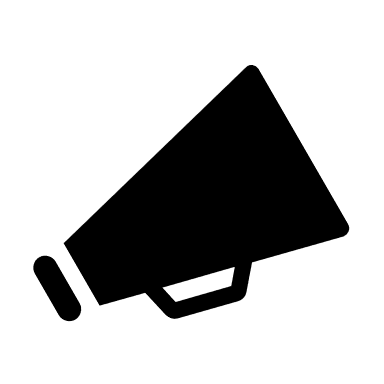 un  um
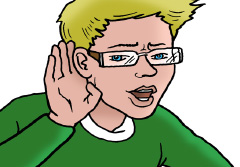 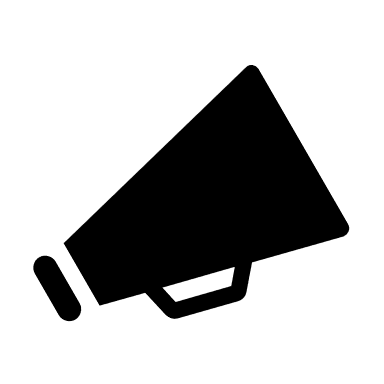 ll after e
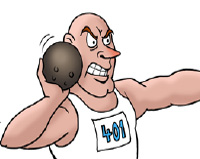 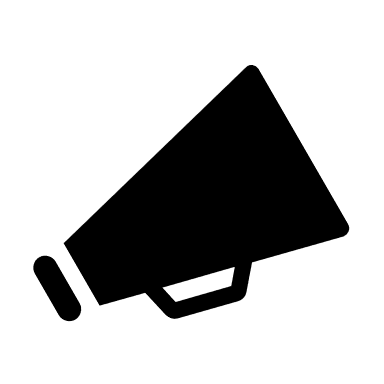 z
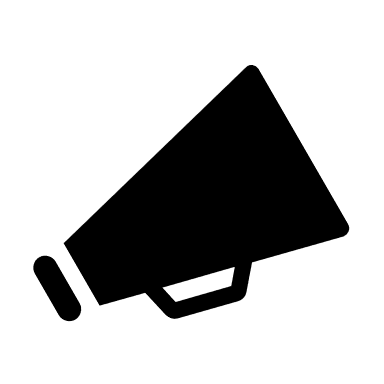 Slides 59 -84
Activity:
Read the graphemes, then check you have pronounced them correctly.
a
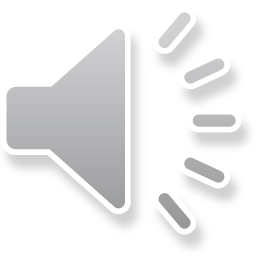 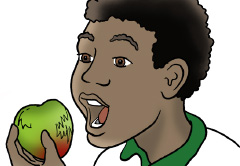 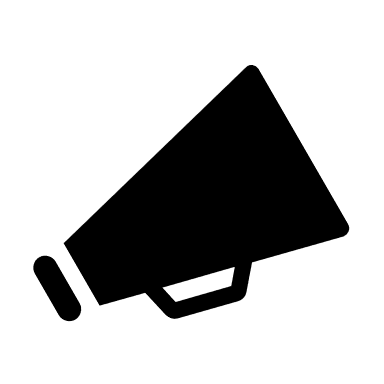 en      em     an
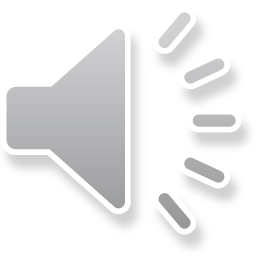 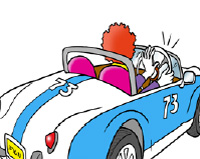 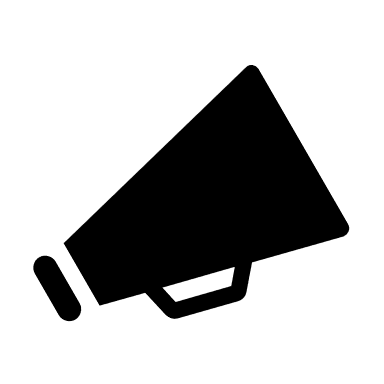 q     qu     c
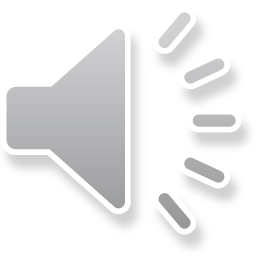 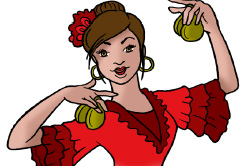 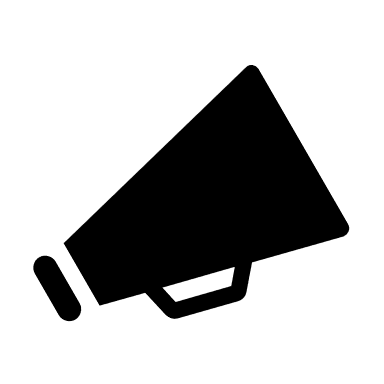 ch
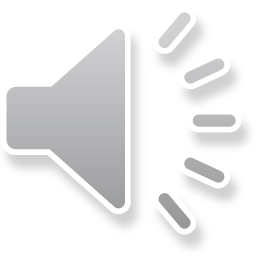 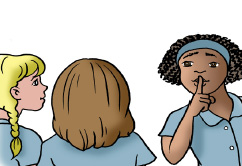 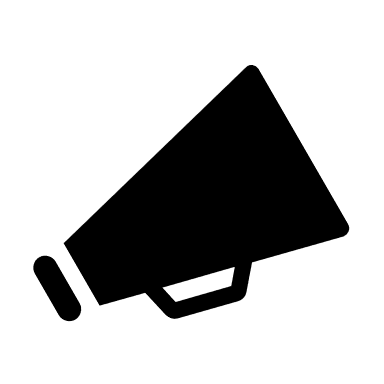 e   before 1 consonant
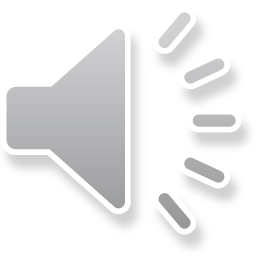 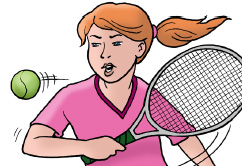 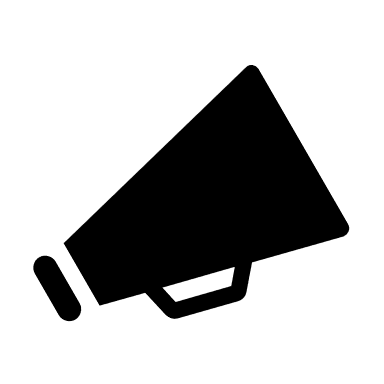 e before 2 consonants è/ai e before final t
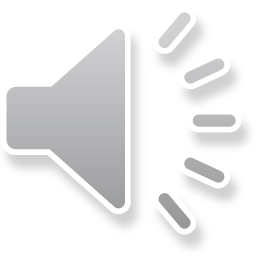 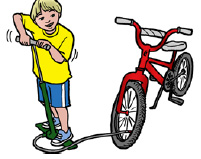 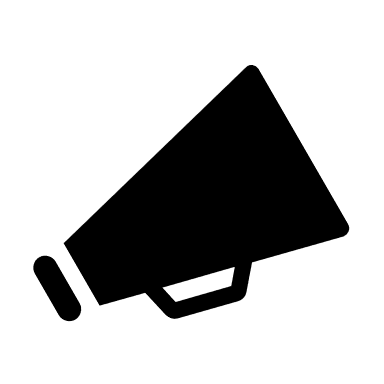 é     er
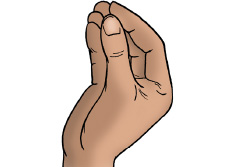 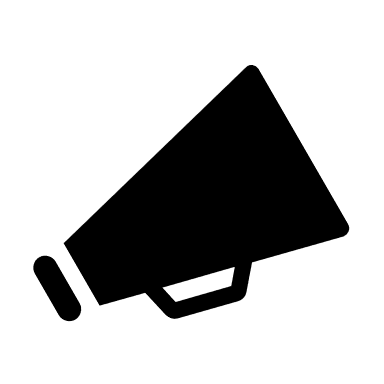 eu
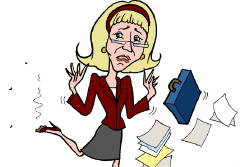 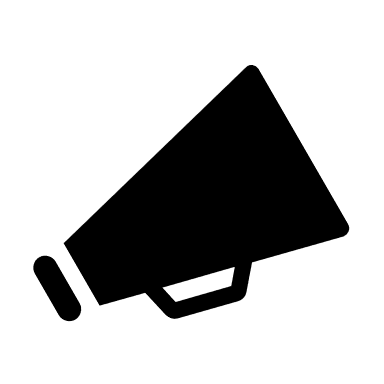 g
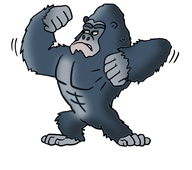 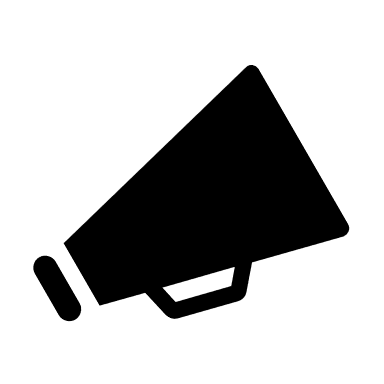 g before e   j
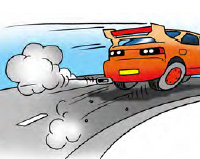 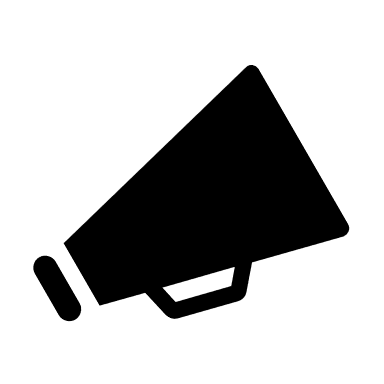 gn
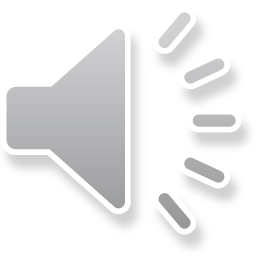 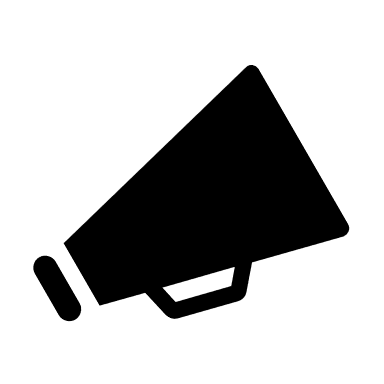 i
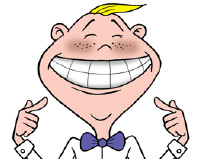 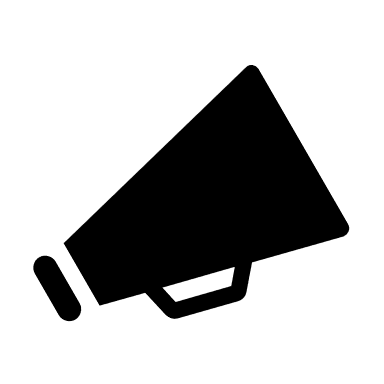 ien
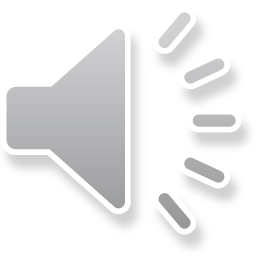 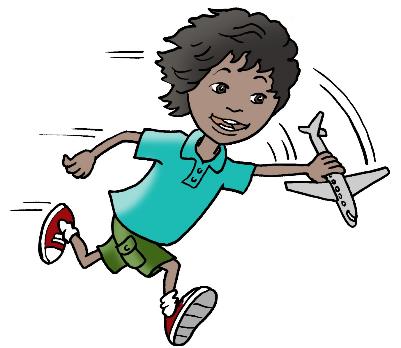 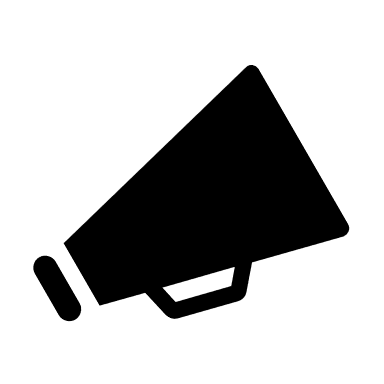 in
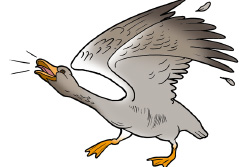 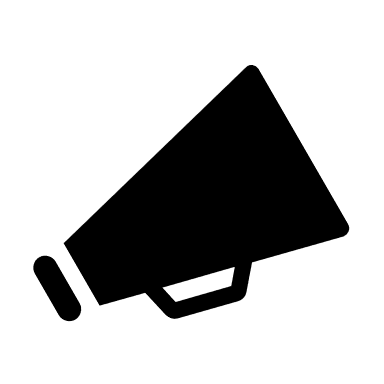 o    not at end
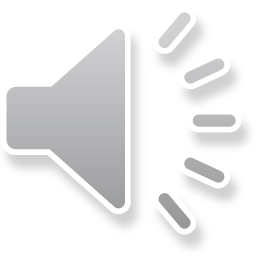 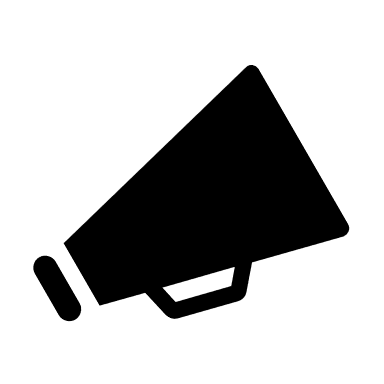 o     au
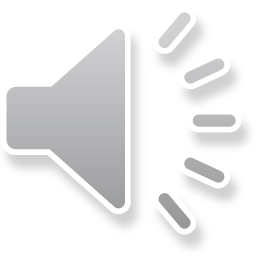 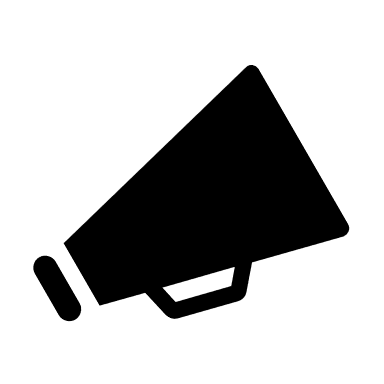 oi
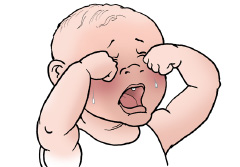 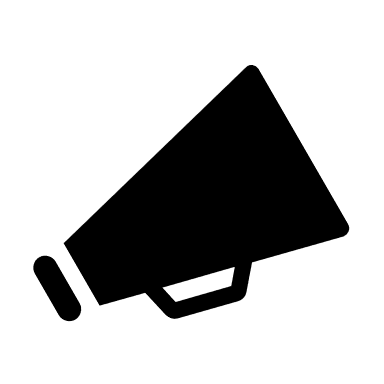 on
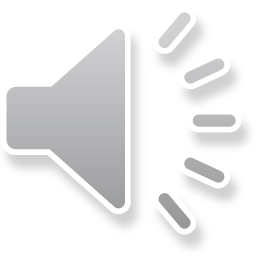 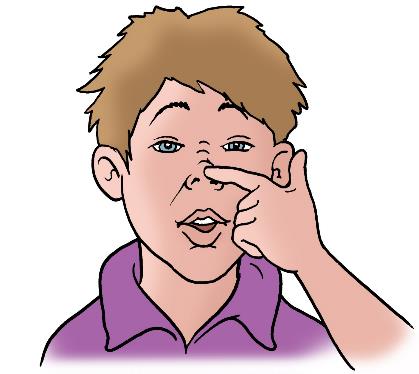 ou   oû
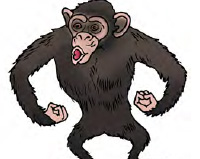 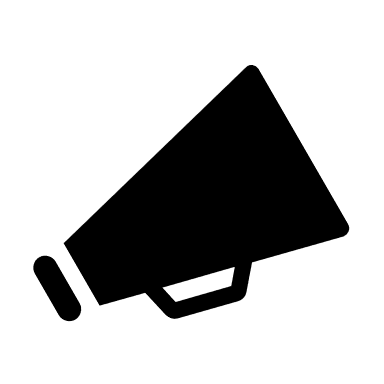 r   rr
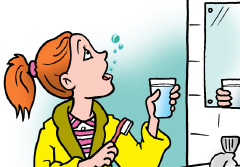 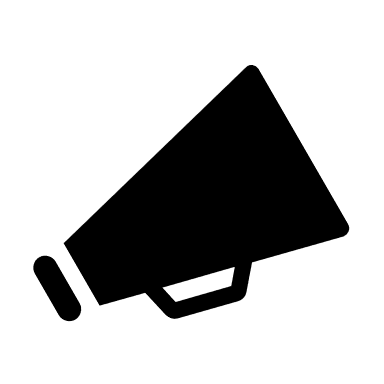 s   c before i
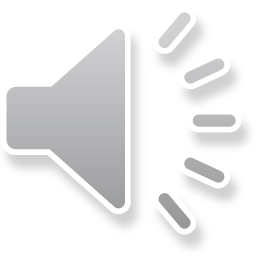 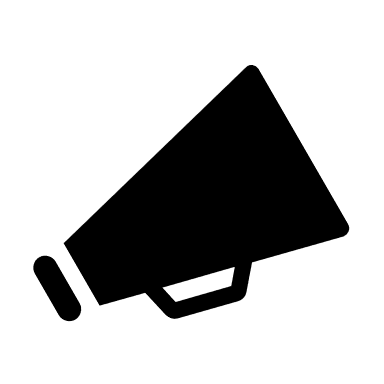 th
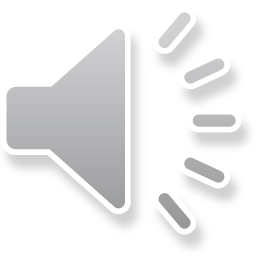 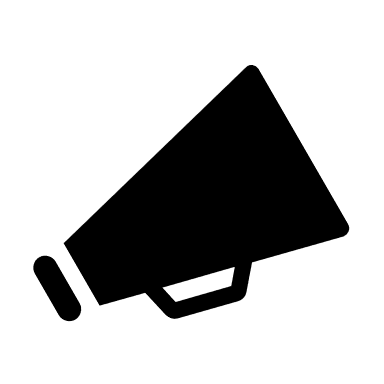 u
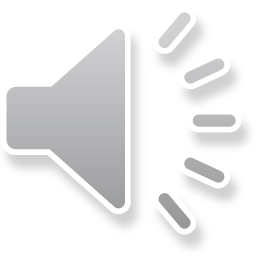 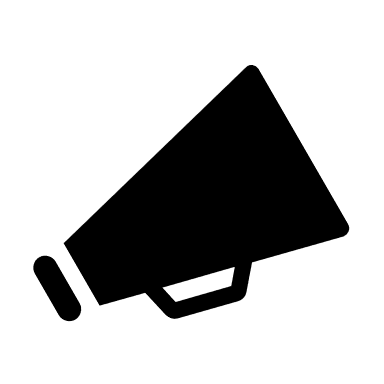 un  um
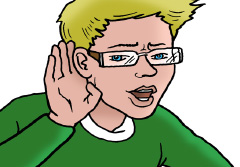 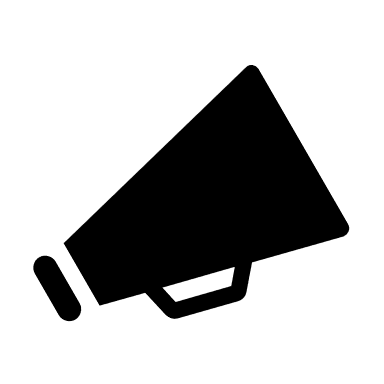 ll after e
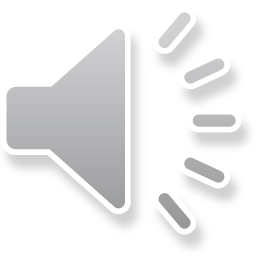 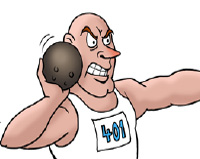 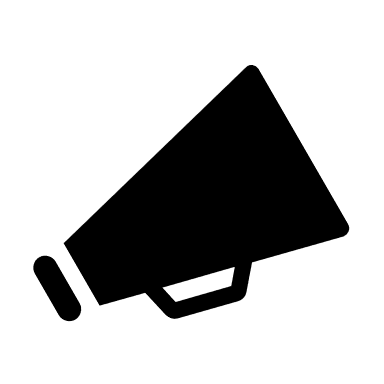 z
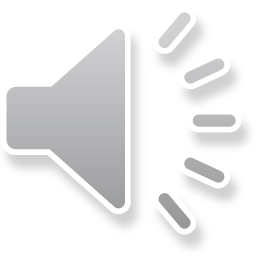 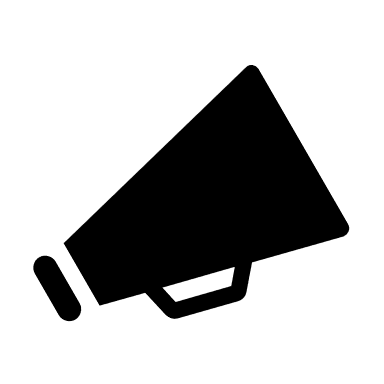